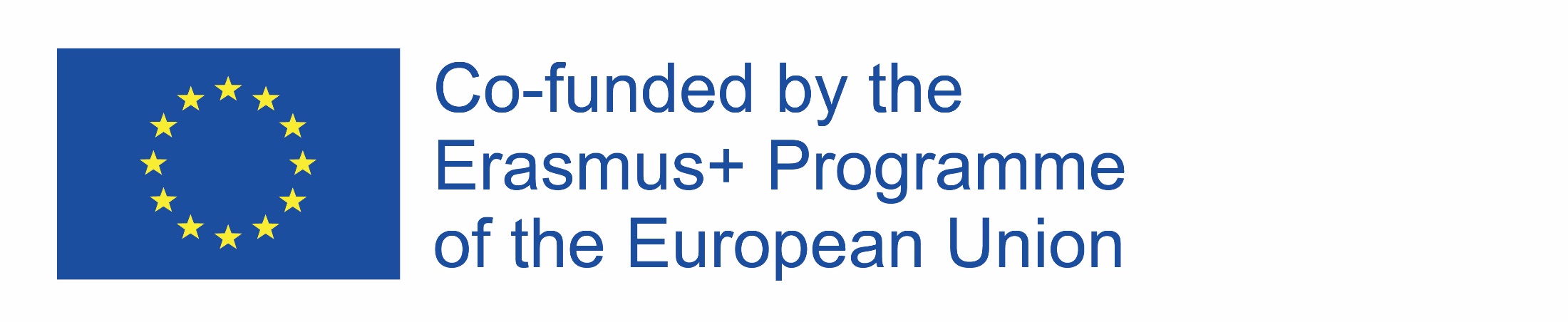 SEGREGACJA TO REWELACJA!!!
WebQuest jest przeznaczony dla III klasy gimnazjum.
Cel: utrwalenie wiadomości z zakresu ochrony środowiska,
 pogłębienie świadomości  uczniów 
o ochronie środowiska.

Autorem projektu jest: Joanna Lemirowska - Wronka
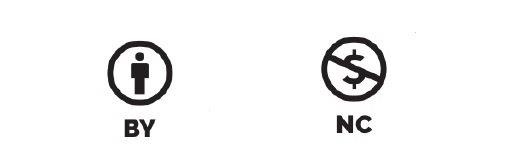 SPIS TREŚCI
1. Wprowadzenie
2. Zadania
3. Proces
4. Źródła
5. Ewaluacja
6. Konkluzja
7. Poradnik dla nauczyciela
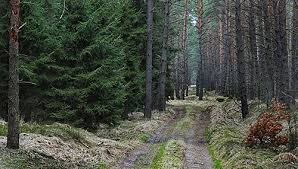 WPROWADZENIE
Wyobraź sobie, że idziesz z przyjaciółmi 
na spacer do lasu. 
Chcesz odpocząć i miło spędzić czas.  			Chcesz powąchać 
			ładne kwiatki, 

		
znaleźć grzyby 
i zobaczyć wiewiórkę lub motylka.
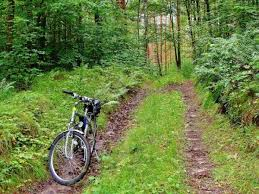 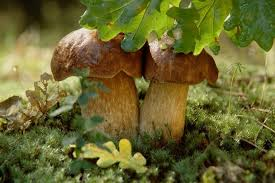 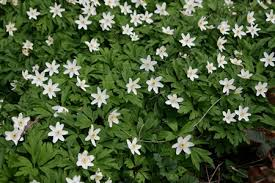 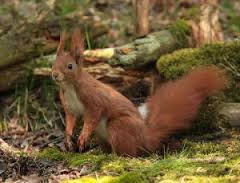 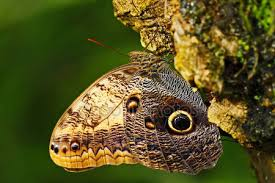 WPROWADZENIE
Wchodzisz do lasu, a tam ......
Widzisz .......




		ŚMIECI  !!!
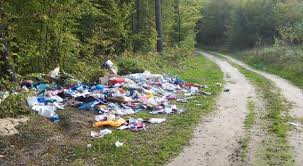 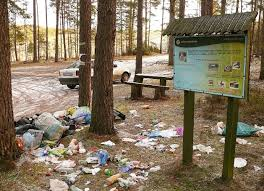 https://www.youtube.com/watch?v=lU3h3_PE6w0
WPROWADZENIE
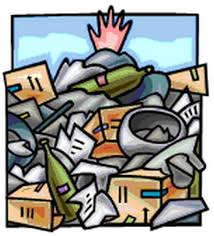 To nie jest miły widok ..... Każdy z nas lubi przyrodę i czyste,
 miłe otoczenie. 

Zastanówcie się  co trzeba zrobić, 
by takich sytuacji nie było? By każdy z Was
mógł cieszyć się pięknem przyrody,  
by odpady komunalne nie leżały nam pod nogami, by zmniejszyła się ilość  śmieci.

Możliwość rozwiązania tego problemu będziecie mieli podczas zajęć. To będzie WASZA PRACA, sami poszukacie informacji i znajdziecie rozwiązanie. 


Dowiecie się, co powinniśmy zrobić, by zmniejszyć ilość śmieci. 
Zrozumiecie, dlaczego te działania są tak bardzo ważne dla wszystkich ludzi.
Zachęcicie innych do wprowadzania zmian na Ziemi i będziecie ekspertami w tej dziedzinie.
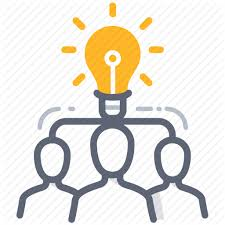 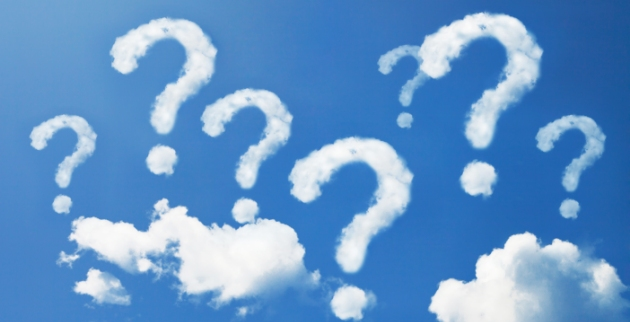 zadanie
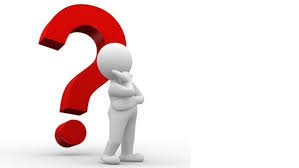 Co będziecie robić???

Odpowiecie na pytania:
Jakie zagrożenia /niebezpieczeństwa/ wynikają z zaśmiecania naszej planety?
Co można zrobić, by zmniejszyć ilość śmieci i poprawić stan środowiska?
Co to jest recykling?
Co to są produkty biodegradowalne?
Na czym polega utylizacja odpadów?
Na czym polega segregacja odpadów?
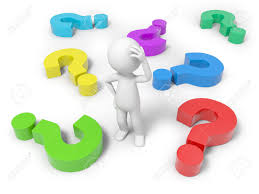 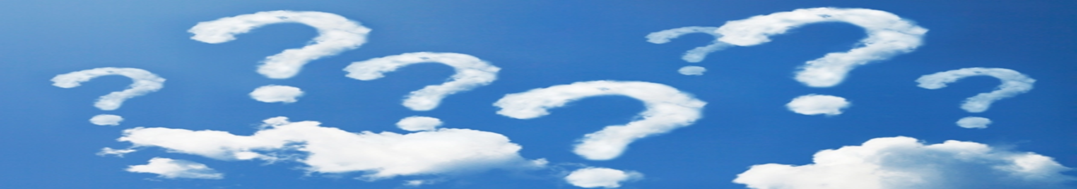 zadanie
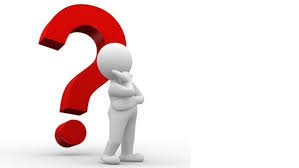 Co będziecie robić???
Zrobicie projekty broszur informacyjnych związanych z zagadnieniami  znajdującymi się w pytaniach.

Przedstawicie (pokażecie) swoje 
    projekty i omówicie je.

Wspólnie wymyślicie i wykonacie ćwiczenie uczące właściwej (dobrej) segregacji.
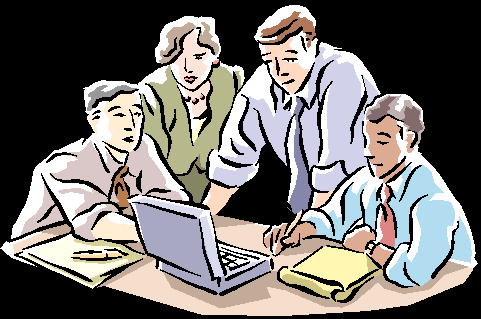 PROCES
CZĘŚĆ I
Zostaniecie podzieleni na dwie grupy




Każda grupa otrzyma zadania, które będzie wykonywać
PROCES
ZADANIA DO WYKONANIA
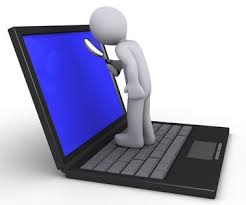 PROCES
ZADNIA DO WYKONANIA
Projekty broszur wykonajcie na komputerze korzystając z Microsoft PowerPoint lub  Microsoft Word
PROCES
CZĘŚĆ II

Przedstawicie swoje broszury, wyjaśnicie ich problematykę (odpowiecie na pytania )
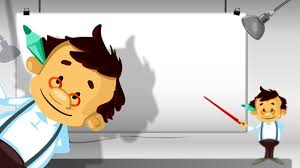 PROCES
CZĘŚĆ III
Wykonacie wspólną pracę:
ćwiczenie uczące właściwej (dobrej) segregacji
w postaci
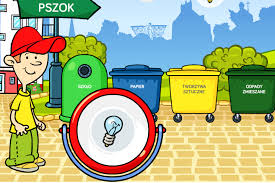 Zabawy multimedialnej z wykorzystaniem komputera
Planszy z kolorowymi pojemnikami do segregacji i obrazkami  przedstawiającymi odpady
LUB
PROCES
Na wykonanie projektu macie cztery tygodnie
PIERWSZY TYDZIEŃ
Zapoznanie się z zadaniem, wyznaczenie zadań w grupie, wstępne gromadzenie informacji:  
Szukanie w źródłach Internetowych, w słownikach, podręcznikach, książkach tematycznych, ulotkach
Wyjaśniania trudnych pojęć (słów)
Wybieranie ważnych informacji, które będą łatwe do zrozumienia przez uczniów z drugiej grupy
I
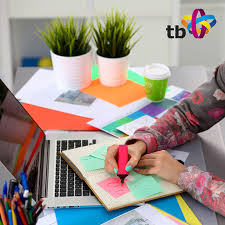 PROCES
DRUGI TYDZIEŃ

Odpowiadanie na pytania

Robienie projektów broszur - wspólne decydowanie o sposobie pisania tych informacji oraz wytypowanie miejsc na grafikę, rysunki lub zdjęcia
PROCES
TRZECI TYDZIEŃ:

Robienie projektów broszur - wspólne decydowanie o sposobie pisania tych informacji oraz wytypowanie miejsc na grafikę, rysunki lub zdjęcia

Opanowanie umiejętności prezentowania informacji zawartych w albumie, wyjaśnienie zagadnień
PROCES
CZWARTY TYDZIEŃ

Zaprezentowanie na pierwszej lekcji biologii projektów z broszurami, wyjaśnienie zagadnień przedstawionych w projektach przez każdą z grup

Wspólne wykonanie ćwiczenia uczącego właściwej segregacji
PROCES
Informacji potrzebnych do przygotowania zadania szukajcie w podanych stronach internetowych lub innych wam znanych.

Pamiętajcie, aby w Waszych pracach zamieścić:
1. Imiona  i nazwiska uczniów, którzy ją przygotowywali.
2. Odpowiedzi na zadane pytania.
3. Informacje  w ciekawej, estetycznej (ładnej), wyczerpującej, różnorodnej formie. Użyjcie Waszej wyobraźni i umiejętności.
4. Każda grupa samodzielnie prezentuje klasie swoją pracę.

Pamiętajcie, by pracować zgodnie z wytycznymi.
Każdy z Was powinien się starać i aktywnie brać udział w pracy. Powinniście ze sobą współpracować!
PROCES
PAMIĘTAJCIE, że wasza praca będzie oceniana 
przez nauczyciela, dlatego pamiętajcie:

Przygotujcie się dokładnie
Pilnujcie, by odpowiedzi na pytania były 
poprawne i pełne
Pamiętajcie, że zgodna współpraca daje wspaniałe efekty! (wyniki)
źRÓDŁA
źródła książkowe - podręcznik do biologii- Puls życia. 3, wydawnictwa Nowa Era, autorzy: Beata Sągin, Andrzej Boczarowski, Marian Sęktas
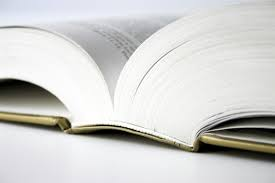 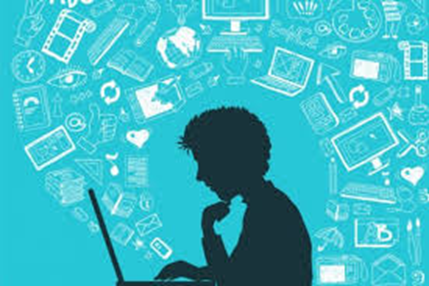 ŹRÓDŁA
źródła sieciowe - wyszukanie w Internecie stron związanych z ochroną środowiska 	pod kątem poprawy środowiska, unieszkodliwiania odpadów, segregacji odpadów
WIKIPEDIA
https://tipy.interia.pl/artykul_10938,w-jaki-sposob-chronic-srodowisko.html
http://img.iap.pl/s/722/206518/Edytor/Tworzywa_biodegradowalne.pdf
http://www.eduteka.pl/doc/biodegradacja
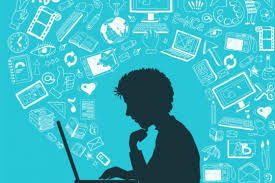 źRÓDŁA
https://poradnikprzedsiebiorcy.pl/-co-to-jest-recykling
http://naszesmieci.mos.gov.pl/jak-segregowac
https://www.youtube.com/watch?v=RV5IBJGAypY
https://www.youtube.com/watch?v=c2Tr-U0nALM
http://www.recykling.pl/recykling/



PREZENTACJE MULTIMEDIALNE dotyczące ochrony środowiska związanej z unieszkodliwianiem odpadów

Filmy dotyczące środowiska 

Poszukując samodzielnie informacji w Internecie  kieruj się hasłami: ochrona środowiska, poprawa stanu środowiska, biodegradacja, unieszkodliwianie odpadów, recykling, segregacja odpadów, składowiska odpadów
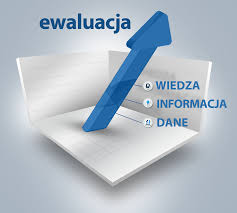 EWALUACJA
EWALUACJA
EWALUACJA
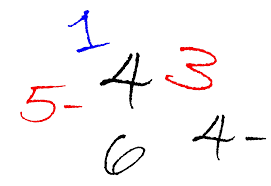 EWALUACJAOCENA
KONKLUZJA
JAKIE KORZYŚCI OSIĄGNĘLIŚCIE Z REALIZACJI TEGO PROJEKTU ?

1. Nabyliście umiejętności zdobywania informacji w oparciu o różne źródła, m. in. o Internet i umiejętności przetwarzania tych informacji.
2. Doskonaliliście umiejętności wykorzystania nowoczesnych narzędzi i metod technologii informacyjnej i komunikacyjnej.
3. Kształtowaliście  umiejętność współpracy w grupie.
4. Uświadomiliście sobie, jakie zagrożenie dla środowiska stanowią odpady.
5. Poznaliście sposoby ograniczania negatywnego wpływu na środowisko wytwarzanych przez ludzi.
6. Przekonaliście się, że segregacja śmieci nie jest trudna.
PORADNIK DLA NAUCZYCIELA
WebQest może być wykorzystany w klasie III gimnazjum na lekcjach biologii, a także na lekcjach wychowawczych na dowolnym poziomie edukacji.
Czas realizacji projektu powinien być dostosowany do możliwości uczniów – decyduje o nim nauczyciel prowadząc projekt.
Podczas podziału na grupy należy brać pod uwagę możliwości poznawcze uczniów, ich umiejętności, zainteresowania, tak, by stworzyć uczniom optymalne warunki osiągnięcia sukcesuprzez każdego z grup oraz indywidualnasatysfakcję z wykonanej pracy.
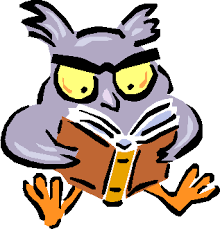 PORADNIK DLA NAUCZYCIELA
Nauczyciel powinien wcześniej zapoznać się z Web Questem, aby sprawdzić, czy dany zespół klasowy poradzi sobie z wykonaniem zadań z projektu, a jeśli uzna, że będzie to za trudne, może dokonać modyfikacji tak, aby realizacja zadań przez uczniów była możliwa.
Nauczyciel powinien dokładnie przeanalizować treść projektu wspólnie z uczniami, aż do momentu, gdy uczniowie wszystko będą rozumieć. Powinien również służyć im pomocą, radą, wyjaśnieniami, a nie wyręczaniem, czy gotowymi rozwiązaniami.Taka metoda będzie też dobrą formąwdrażania do samodzielności.
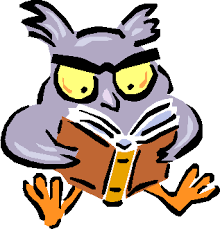 PORADNIK DLA NAUCZYCIELA
Nauczyciel zobowiązuje uczniów do przyniesienia potrzebnych materiałów lub sam je zapewnia.
Nauczyciel powinien służyć pomocą podczas zapoznawania się przez uczniów z materiałami  źródłowymi. Powinien wyjaśnić niezrozumiałe słownictwo lub odesłać do odpowiedniego słownika, a przede wszystkim powinien wyjaśnić, by uczniowie nie przepisywali całych tekstów z materiałów źródłowych, tylko wybierali najważniejsze informacje. Nauczyciel może weryfikować wybrane przez uczniówinformacje.
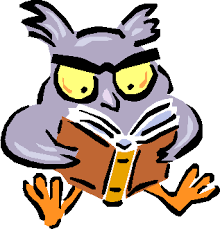 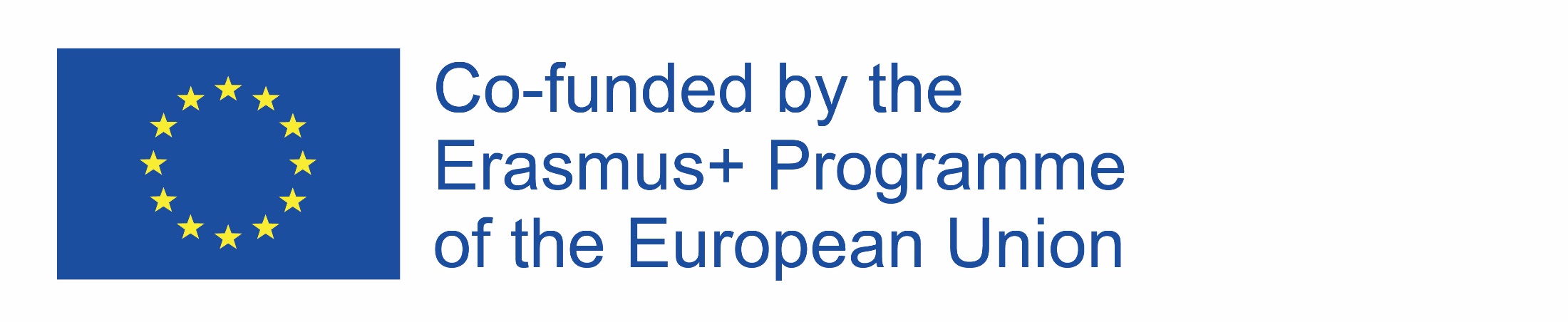 PORADNIK DLA NAUCZYCIELA
Uzyskane efekty pracy uczniów można udostępnić do wglądu  innym uczniom, np. w bibliotece szkolnej, w specjalnie przygotowanym punkcie na korytarzu, gdzie w czasie przerw mogą dyżurować uczniowie, którzy wyjaśnią efekty swej pracy. 
Wykonane przez uczniów broszury można powielić i rozdać uczniom pozostałych klas w celu szerzenia świadomości ekologicznej wśród młodzieży niesłyszącej.
Uczniowie z pomocą nauczyciela prowadzącego projekt mogą zorganizować dzień ochronyśrodowiska w szkole i zaprezentować innymuczniom wyniki swojej pracy.
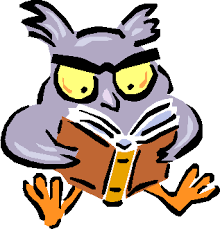 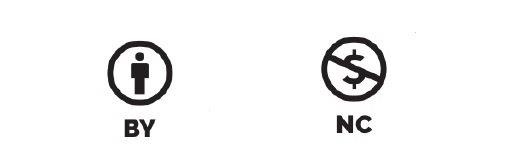